Complio
American Databank
Complio Overview
Complio Overview Video
COS Complio Website: 
https://cos.complio.com/

Note: Use only your COS giant email when creating an account. 
No personal email. 
Make sure you have access to your giant email. 
- Make sure you spell your name correctly and enter your social security number correctly.
Complio Subscription , Background & Drug Screen
Complio Subcription Video
Complio Additional Fees Video
Complio Signing Forms Video
Screening Packages for Allied Health Programs: Required of all Allied Health Students. 
Background & Drug Screen Package ($70.00) 
Once you complete your order through Complio, you will be email your AUTHORIZATION FORM to your giant email.  You will print or take your mobile device for scanning purposes to Quest Diagnostics. Any Quest Diagnostic location is acceptance to complete your drug screen. Once competed, you will be email a copy and so will the Nursing & Allied Health Office. Complio will automatically upload to your Complio account.
Note: Do not drink too much water, it will dilute your urine and you will pay additional $45.00 to re-rake the drug test. Also, you need to complete your drug screen before your Authorization form expires or you will have to purchase another $45.00 Drug Screen. Also note, you will need to have some fluids in your system to produce a sample.
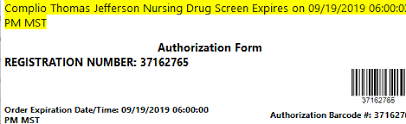 Tracking Packages for Allied Health Programs: 

Physical Therapy Assistant Students – 2.5 year subscription $60.00
Complio Upload & Entering your clinical requirements
Complio Document Upload Video
Complio Data Entry Video
Complio Exceptions Video
Complio Titer Document Upload Video
Note of Clinical Requirement documents:
physical exam must be signed by a Physician or a Nurse Practitioner 
Immunization record documents must be from your medical clinic or on your yellow card;  high school record are not accepted. 
TB Two Steps take two weeks to complete; complete first before receiving any immunization vaccines. 
MMR & Varicella: You will have to complete a titer if you had Chickenpox as a child to show immunity. MMR Titers need to include Measles, Mumps, and Rubella. 
COS Health Center: Provide Free Flu Vaccines and TB Two- Step testing. Contact the Health Center at 559-737-6195 for more information regarding times  
CPR Cards: Red Cross and Mets guidelines of AHA are not accepted. Only American Heart Association.
Physical Therapist Assistant Program
COS Forms submit to Nursing & Allied Office
PTA Student Handbook Checklist
Photo/Video Release
Informed Consent
Occupational Exposure Control Protocol
Student Health Release Form







COS PTA Program Website
Complio Document Upload
Physical Form (with Pregnancy Wavier if applicable) 
Complio Background & Drug Screen (Automatically uploaded) 
MMR (6 data entries: 2 for measles, mumps and rubella) or positive titer 
Varicella (2 data entries or positive titer) 
Hepatitis B (3 Date entries or positive titer) 
Tdap (1 data entry- renews every 10 years.
Flu Shot( 1 date entry- renews annually) 
CPR Card- MUST be American Heart Association BLS CPR Card
Driver’s license & Auto Insurance or Signed Agreement 
Medical Insurance (Front and Back for COVID-19 testing)
Need Help?
Contact me first before Complio Customer Service.​
Contact me(Angela Iniguez) at:
Office Phone: 559-737-6135,  
Office Cell: 559-429-5227
Email: angelai@cos.edu​
Visalia Campus; John Muir building room 125
Summer Office Hours: Mondays to Thursdays 7:30am to 12pm; 1pm to 5pm and Fridays 7:30am to 11:30am​
Summer Hours start June 7, 2021 to August 6, 2021
Renew your Complio Subscription
Complio Renew Subscriptions Video